Урок математики
1 класс
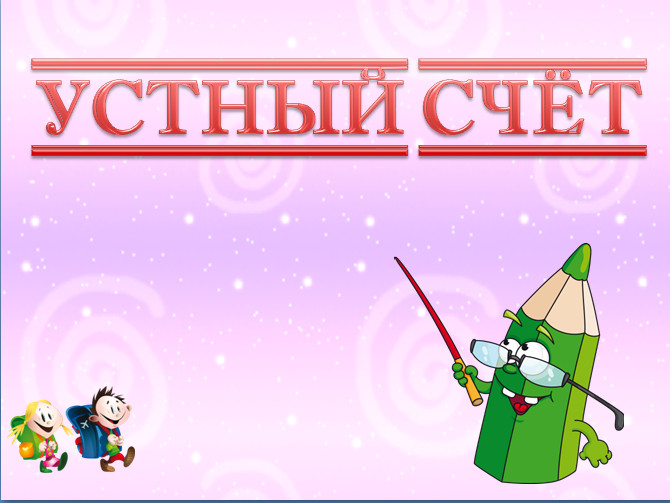 9 +  5  = 14
 12 –  4  = 8
 11 –  7  = 4
Реши задачу
У Кати 8 кукол, а у Маши на 5 кукол больше. Сколько кукол у Маши?
Реши цепочку примеров.
8
+ 2
+ 5
- 10
5
Реши цепочку примеров.
12
+ 6
- 4
- 4
10
Расскажи, как удобнее прибавить число 6.
7 + 6 = 7 + _ + _
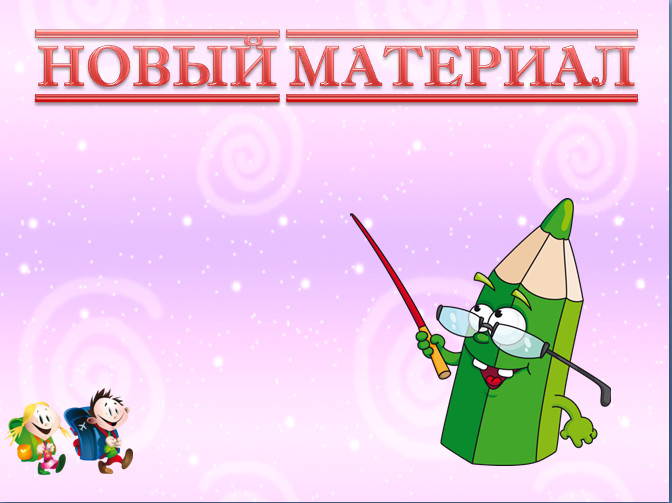 9 + 1 + 6
9 + 7
8 + 7
8 + 2 + 5
7 + 7
7 + 3 + 4
Запомни!
9 + 7 = 16          8 + 7 = 15          7 + 7 = 14
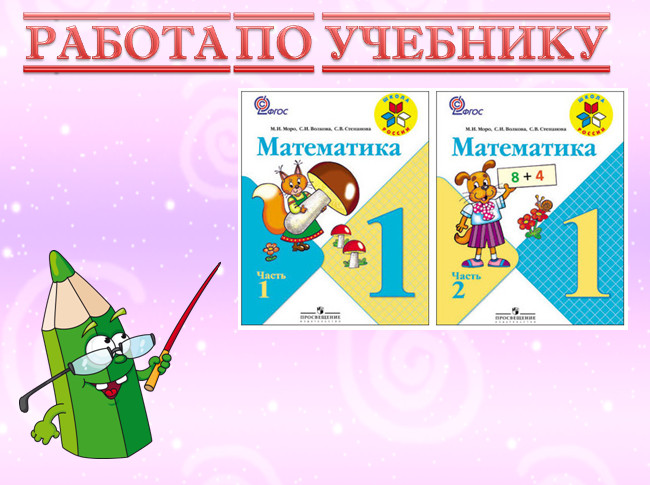 Стр. 70
Учебник, страница 70, задание 1
Учебник, страница 70, задание 2
Задача
На первой полке 8 книг, а на 2-ой на 3 книги меньше. Сколько книг на двух полках?
?
Учебник, страница 70, задание 4
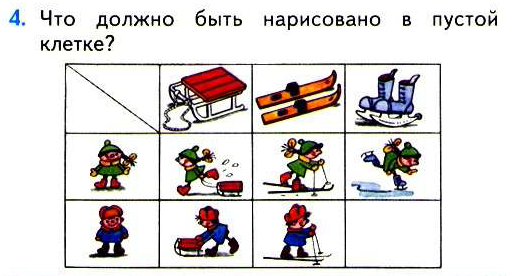 Увеличь на 7 числа.
4
9
3
7
5
6
8
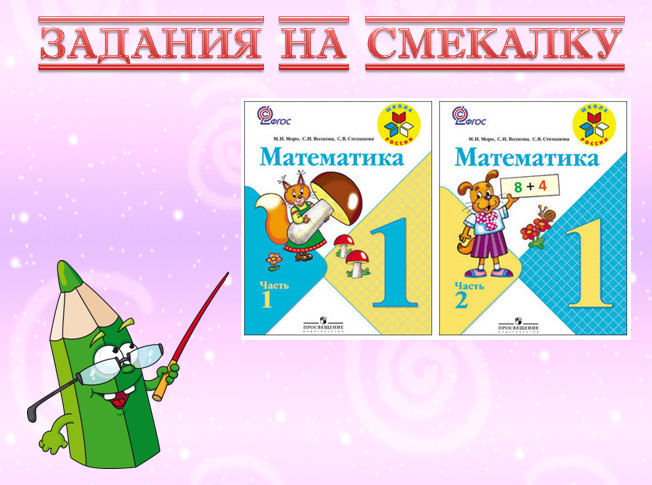 У бабушки Даши внучка Маша, кот Пушок, собака Дружок. Сколько у бабушки внуков?
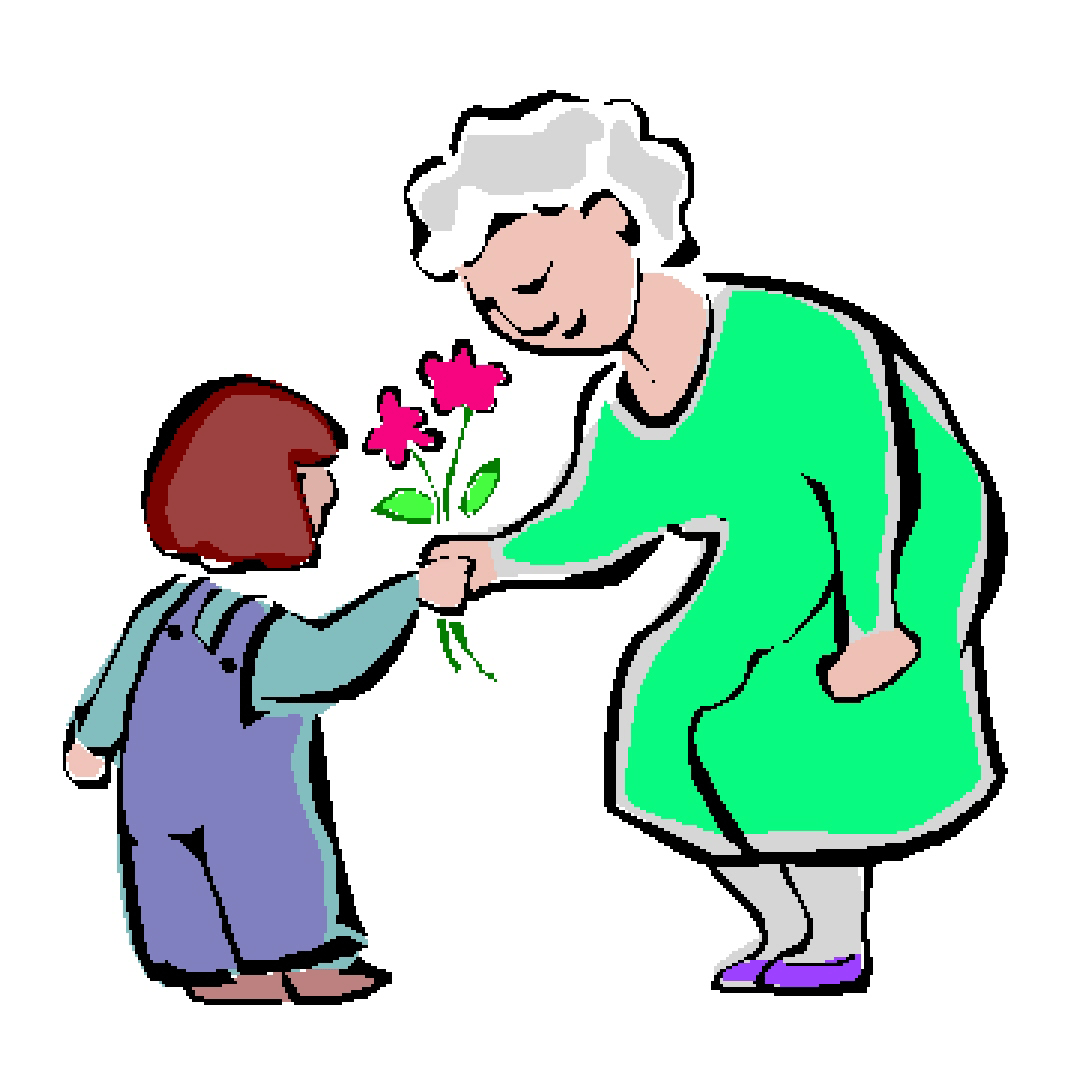 1 внучка
конец